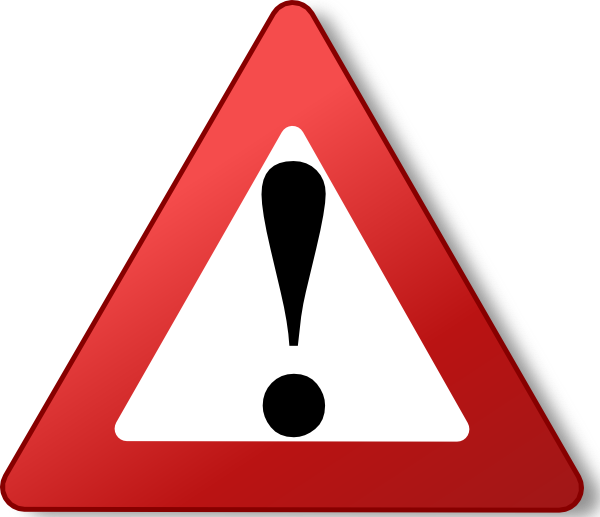 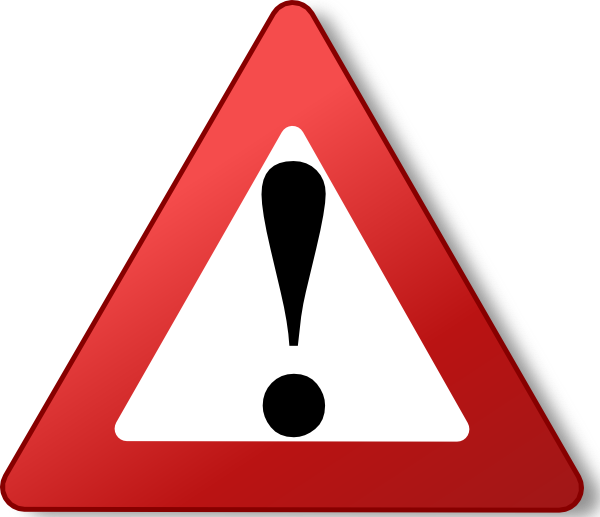 NOTICE
An appointment is required to enter this building
Please call xxx-xxx-xxxx for operator assistance
Thank you for helping keep everyone safe!
OPEN BY APPOINTMENT ONLY
CALL
ENTER PHONE NUMBER HERE
- TO SCHEDULE AN APPOINTMENT -
WE ARE OPEN!!
PLEASE OBSERVE SAFE DISTANCING GUIDELINES WHEN INSIDE
WE ARE PRACTICING SOCIAL DISTANCING
PLEASE WAIT HERE FOR THE SAFETY OF EVERYONE
THANK YOU!
PLEASE WAIT HERE
FOR ASSISTANCE